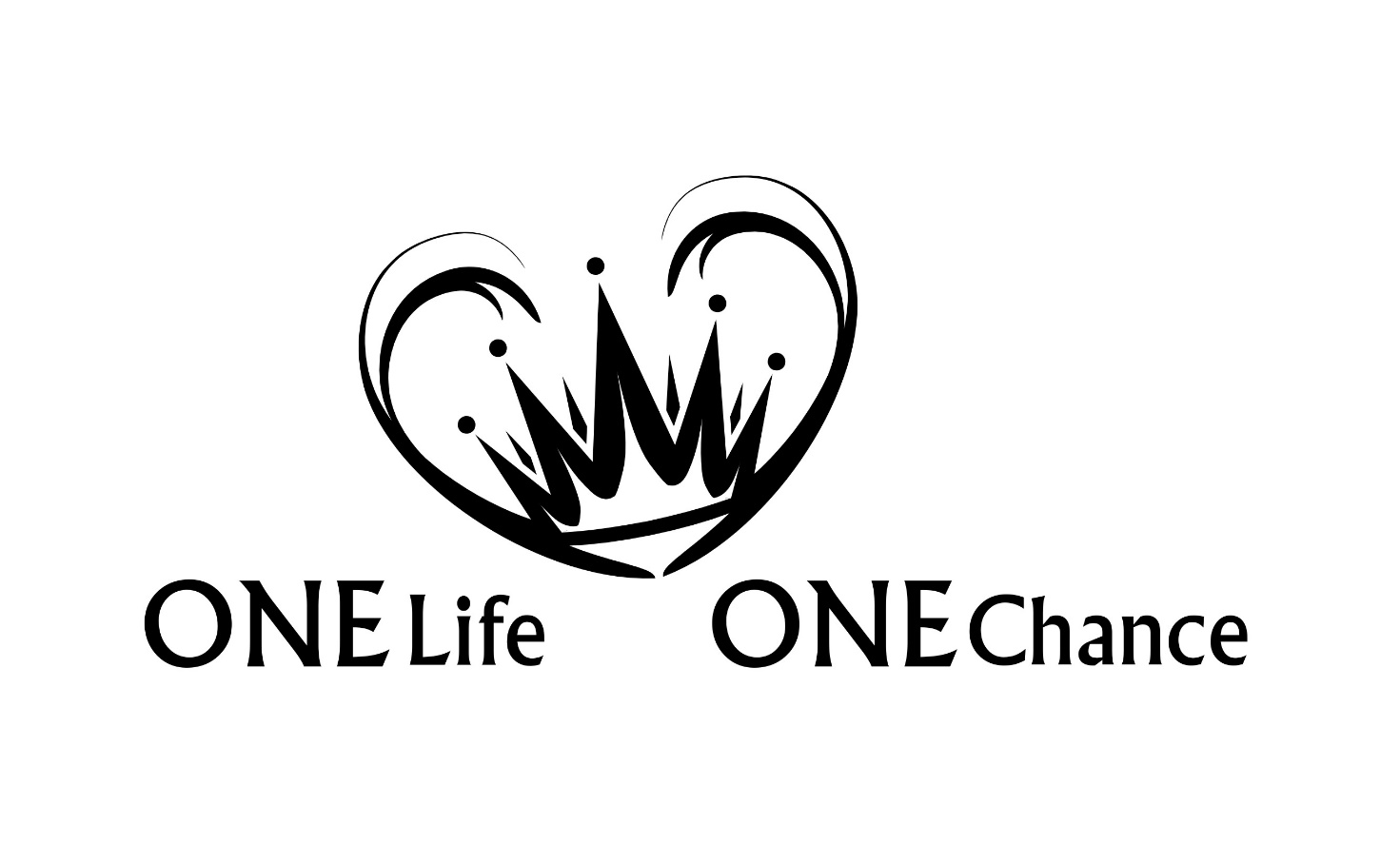 Hiob Teil 2
Hiob
Kapitel: 42 | Verse: 1070
Thema

Wie reden wir als Christen miteinander.
Schlüsselvers: Hiob 9,33

"es gibt auch keinen Mittler zwischen uns, der seine Hand auf uns beide legen könnte."
Aufbau des Buches
Aufbau des Buches
"Als aber die drei Freunde Hiobs von all diesem Unglück hörten, das über ihn gekommen war, kamen sie, jeder von seinem Ort, nämlich Eliphas, der Temaniter, und Bildad, der Schuchiter, und Zophar, der Naamatiter; diese verabredeten sich, miteinander hinzugehen, um ihm ihr Beileid zu bezeugen und ihn zu trösten. Und als sie von ferne ihre Augen erhoben, erkannten sie ihn nicht mehr. Da erhoben sie ihre Stimme und weinten; und jeder zerriss sein Gewand, und sie warfen Staub über ihre Häupter zum Himmel. Dann setzten sie sich zu ihm auf den Erdboden sieben Tage und sieben Nächte lang, und keiner redete ein Wort mit ihm; denn sie sahen, dass sein Schmerz sehr groß war." Hiob 2,11-13
Aufbau der Reden
Rhetorische Fragen
"Wenn man ein Wort an dich richtet, wird es dich verärgern? Aber Worte zurückhalten, wer könnte das?" Hiob 4,2
Gottes Gerechtigkeit
"Kann wohl ein Sterblicher gerecht sein vor Gott, oder ein Mann rein vor seinem Schöpfer?" Hiob 4,17
Aufbau der Reden
Hiob soll sich an Gott wenden
"Ich jedoch würde Gott suchen und Gott meine Sache darlegen," Hiob 5,8
Das Ende des Gerechten ist gut
"Soviel ich gesehen habe: Die Unrecht pflügen und die Unheil säen, die ernten es auch" Hiob 4,8
Die Thesen der 3 Freunde
Drei Runden lang behaupten sie den gleichen Grundsatz:
• Gott ist gerecht.
• Gott straft nur die Sünder.
• Gott segnet die Gerechten.
Dies verleitet Hiob dazu, seine Thesen in den Raum zu werfen. 
• Gott ist gerecht.
• Auch die Gerechten müssen leiden.
• Den Gottlosen geht es oft besser als den Gerechten.
"Siehe, du hast viele unterwiesen und hast müde Hände gestärkt. Deine Worte haben den Strauchelnden aufgerichtet, und wankende Knie hast du gekräftigt." Hiob 4,3-4

"Du hast deine Brüder grundlos gepfändet und den Entblößten die Kleider ausgezogen; du hast dem Ermatteten kein Wasser zu trinken gegeben und dem Hungrigen das Brot verweigert. Dem Gewalttätigen gehört ja das Land, und der Angesehene wohnt darin. Du hast Witwen leer fortgeschickt, und die Arme der Waisen wurden zerbrochen." Hiob 22,6-9
Anwendung
Wie reden wir als Gemeinde / Christen miteinander
Anwendung
Nicht richten (Güte)
"Redet nicht gegeneinander, Brüder. Wer gegen seinen Bruder
redet oder seinen Bruder richtet, redet gegen das Gesetz und richtet das Gesetz. Wenn du aber das Gesetz richtest, so bist du nicht ein Täter des Gesetzes, sondern ein Richter. Einer ist der Gesetzgeber und Richter, der zu erretten und zu verderben vermag. Du aber, wer bist du, der du den Nächsten richtest?" Jak 4,11-12
Anwendung
Ein gutes Wort zur richtigen Zeit (Sanftmut)
"Goldene Äpfel in silbernen Prunkgeräten: so ist ein Wort, geredet zu seiner Zeit. Ein goldener Ohrring und ein Halsgeschmeide von feinem Gold: So ist ein weiser Tadler für ein hörendes Ohr." Spr 25,11-12
Anwendung
Nicht nur Ratschläge, sondern zuhören (Selbstbeherrschung)
"Auch ich habe Verstand wie ihr und stehe nicht hinter euch zurück; wer wüsste denn diese Dinge nicht?" Hiob 12,3
Anwendung
Den andern höher achten (Liebe und Freude)
"Tut nichts aus Selbstsucht oder nichtigem Ehrgeiz, sondern in Demut achte einer den anderen höher als sich selbst." Phil 2,3
Anwendung
Nicht alles besser wissen (Friede und Freundlichkeit)
"Darum bist du nicht zu entschuldigen, o Mensch, wer du auch seist, der du richtest! Denn worin du den anderen richtest, verurteilst du dich selbst; denn du, der du richtest, verübst ja dasselbe!" Röm 2,1
Anwendung
Freunde bleiben Freunde (Treue)
"Meine Brüder hat er von mir verscheucht, und die mich kennen, sind mir ganz entfremdet. Meine Verwandten bleiben aus, und meine Vertrauten verlassen mich. Meine Hausgenossen und meine Mägde halten mich für einen Fremden; sie sehen mich als einen Unbekannten an." Hiob 19,13-15
Anwendung
Warten können (Geduld)
"Wer antwortet, bevor er gehört hat, dem ist es Torheit und Schande." Spr 18,13
Anwendung
Erfüllt von Gottes Geist
"Denn ich bin voll von Worten, und der Geist, der in mir ist, drängt mich dazu. Siehe, mein Inneres ist wie Wein, der keine Öffnung hat; wie [Wein], der aus neuen Schläuchen hervorbricht. Ich will reden, damit ich Luft bekomme; ich will meine Lippen auftun und antworten. Ich will aber für niemand Partei ergreifen und keinem Menschen schmeicheln;" Hiob 32,18-21
"Die Frucht des Geistes aber ist Liebe, Freude, Friede, Langmut, Freundlichkeit, Güte, Treue, Sanftmut, Selbstbeherrschung." Gal 5,22
Hiobs Antworten
• Kapitel 6 (an Eliphas): "Wägen, ja, wägen sollte man meinen Unmut!" 
Hiob begehrt Mitleid.

• Kapitel 9 (an Bildad): "Wahrlich, ich weiß, dass es so ist!" 
Hiob behauptet sein Selbstbewusstsein.
Hiobs Antworten
• Kapitel 12 (an Zophar): "Ihr seid die Leute!" 
Hiob schmäht seine Gesprächspartner.

• Kapitel 16 (an Eliphas): "Leidige Tröster seid ihr alle!" 
Hiob beschimpft seine Gesprächspartner.

• Kapitel 19 (an Bildad): "Wie lange wollt ihr meine Seele plagen …? Zehnmal habt ihr mich nun geschmäht."
Hiob beklagt einmal mehr sein großes Leid und beklagt die Untauglichkeit seiner Freunde.
"Warum"-Fragen von Hiob
9x stellt Hiob Gott die Frage "Warum …" oder "Weshalb?". 
3,11.12.20; 7,20.21; 10,18; 13,24; 21,7; 24,1. 

(11) "Warum starb ich nicht gleich bei der Geburt, kam nicht um, sobald ich aus dem Mutterschoß hervorging?" 
(12) "Warum kamen mir Knie entgegen, und wozu Brüste, dass ich daran trank?"
(20) "Warum lässt Er den Mühseligen das Licht sehen und gibt Leben den Verbitterten,"
Hiobs Glaube nimmt ab
In Kapitel 9 spricht er von seiner Sehnsucht nach einem Mittler, 
in Kapitel 14 wird seine Sehnsucht nach Auferstehung offenbar, 
in Kapitel 19 spricht er von der Gewissheit der Auferstehung, 
in Kapitel 26 von der Größe Gottes, 
in Kapitel 28 von der Furcht Gottes als dem Anfang aller Weisheit.
 
In den letzten drei Kapiteln (29 – 31) trauert er seinem verflossenen Glück und Ansehen nach und beteuert noch einmal vor Gott seine Unschuld, und dann hat er nichts mehr zu sagen. Das zeigt, dass Hiob all sein Wissen über Gottes Wege und Wesen noch nicht weiterhilft. Er kann es nicht auf sich selbst anwenden. Er kann sich selbst mit seinem Wissen nicht trösten.
Hiobs Glaube nimmt ab
Hiobs größter Kummer ist ja nicht der Verlust seines Besitzes und seiner Gesundheit, sondern das Gefühl, Gott habe sich gegen ihn gewandt (13,24; 16,9; 19,11; 30,21).
Was ist Glaube
Der Unglaube nimmt uns die Sicht für Gott, für seine Verheissungen, für das Ziel aller Dinge, er stürzt uns ins Dunkel und im Dunkeln wissen wir nicht, wo wir sind und was wir sagen. 

"Ohne Glauben aber ist es unmöglich, ihm wohlzugefallen; denn wer zu Gott kommt, muss glauben, dass er ist und dass er die belohnen wird, welche ihn suchen." Hebr 11,6
Was ist Glaube
Was heißt Glaube? Das Vertrauen auf alles, was uns Gott in seinem Wort gesagt hat. Es geht um die Verheissungen unseres Herren Jesus Christus:
• Gott ist Licht 
"Und das ist die Botschaft, die wir von ihm gehört haben und euch verkündigen, dass Gott Licht ist und in ihm gar keine Finsternis ist." 1 Joh 1,5
Was ist Glaube
• Gott ist Liebe 
"Und wir haben die Liebe erkannt und geglaubt, die Gott zu uns hat. Gott ist Liebe, und wer in der Liebe bleibt, der bleibt in Gott und Gott in ihm." 1 Jo 4,16
• Alles, was er uns zuteilt, ist vollkommen 
"Jede gute Gabe und jedes vollkommene Geschenk kommt von oben herab, von dem Vater der Lichter, bei dem keine Veränderung ist, noch ein Schatten infolge von Wechsel. Nach seinem Willen hat er uns gezeugt durch das Wort der Wahrheit, damit wir gleichsam Erstlinge seiner Geschöpfe seien." Jak 1,17-18
Was ist Glaube
• Gott versucht niemanden zur Sünde 
"Niemand sage, wenn er versucht wird: Ich werde von Gott versucht. Denn Gott kann nicht versucht werden zum Bösen, und er selbst versucht auch niemand; sondern jeder Einzelne wird versucht, wenn er von seiner eigenen Begierde gereizt und gelockt wird. Danach, wenn die Begierde empfangen hat, gebiert sie die Sünde; die Sünde aber, wenn sie vollendet ist, gebiert den Tod." Jak 1,13-15
• Er versucht uns nicht über Vermögen 
"Es hat euch bisher nur menschliche Versuchung betroffen. Gott aber ist treu; er wird nicht zulassen, dass ihr über euer Vermögen versucht werdet, sondern er wird zugleich mit der Versuchung auch den Ausgang schaffen, sodass ihr sie ertragen könnt." 1 Kor 10,13
Anwendung
Wie geht es uns in solchen Zeiten? 
Das Wissen über Gottes Wege und seinem Wesen hilft Hiob nicht weiter. Genauso hilft es uns auch nicht weiter. Wir müssen lernen dieses Wissen in unserem Leben anzuwenden und unser Vertrauen auf Gott zu legen und auch so zu handeln. Wir brauchen einen Mittler/ Helfer wie ihn Hiob mit Elihu seinem vierten Freund hatte. So haben wir unsern Mittler Jesus Christus, welcher für uns eintritt.
• Sagt Gott Dank in allem 
"Seid in allem dankbar; denn das ist der Wille Gottes in Christus Jesus für euch." 1 Thes 5,18

• Demütigt euch in allem unter Gottes mächtige Hand 
"So unterwerft euch nun Gott! Jak 4,7a

"So demütigt euch nun unter die gewaltige Hand Gottes, damit er euch erhöhe zu seiner Zeit!" 1 Petr 5,6
• Widersteht dem Satan 
"So unterwerft euch nun Gott! Widersteht dem Teufel, so flieht er von euch;"  Jak 4,7b
Elihu der Mittler
Elihu steht mit seinen Reden nicht umsonst an dieser Stelle: zwischen den fruchtlosen Diskussionen Hiobs und seiner Freunde und dem Reden Gottes. Er ist in der Tat der Mittler, der da anfängt, wo Hiob und seine Freunde aufgehört haben, und, nachdem er ausgeredet hat, Hiob dalässt, wo Gott fortfahren kann. Hatte Hiob sich nicht nach einem Schiedsmann gesehnt (9,33)? Hier ist er.
Elihu der Mittler
"Denn es ist ein Gott und ein Mittler zwischen Gott und den Menschen, der Mensch Christus Jesus." 1Tim 2,5
Elihu und sein Charakter
Er rechtfertigt keine der beiden Parteien, entbrennt doch sein Zorn gegen Hiob und ebenso gegen seine drei Freunde.

"Da entbrannte der Zorn Elihus, des Sohnes Baracheels, des Busiters, aus dem Geschlecht Ram; über Hiob entbrannte sein Zorn, weil er meinte, er sei Gott gegenüber im Recht; über seine drei Freunde aber entbrannte sein Zorn, weil sie keine Antwort fanden und Hiob doch verurteilten." Hiob 32,2-3
Elihu und seine Reden
"Du hast das gesagt" auf diese Aussagen baut Elihu seine Rede auf.  33,8; 34,5.9; 34,36-37; 35,2-3.14.16; 36,17. 
Entsprechend sind Elihus Reden Antworten auf Aussagen Hiobs. Die erste, die zweite und die dritte Rede beginnen jedes Mal damit, dass Elihu eine Aussage Hiobs zitiert, um sie daraufhin zu widerlegen
(33,8-11; 34,5-6; 35,1-3).
Elihu und seine Reden
Gott ist gerecht, und 

er ist souverän. Dann setzt er neu an und bezeugt: 

Gott ist Liebe, und 

er ist souverän.
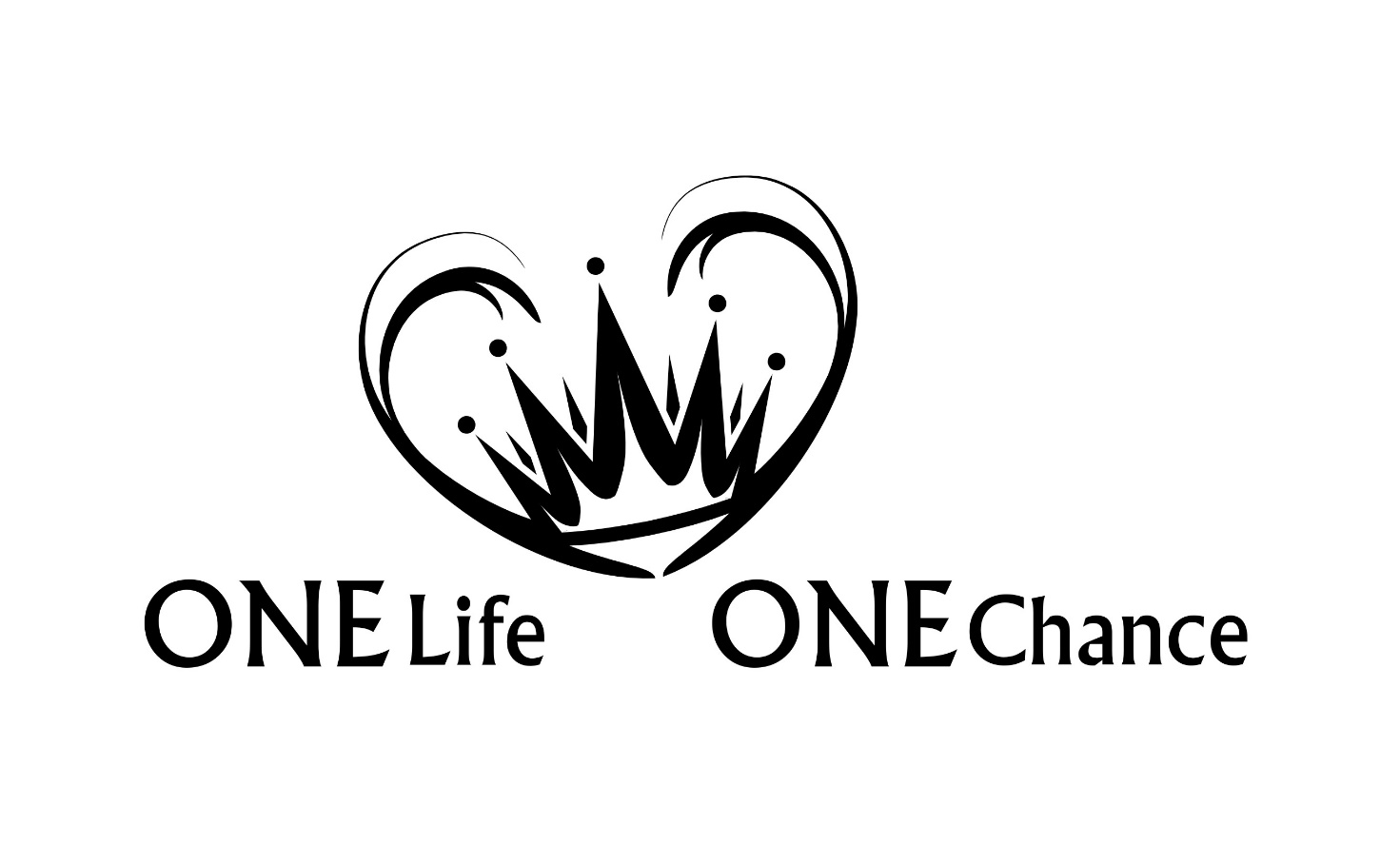 Hiob Teil 2